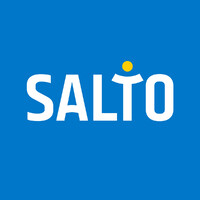 SALTO-YOUTH
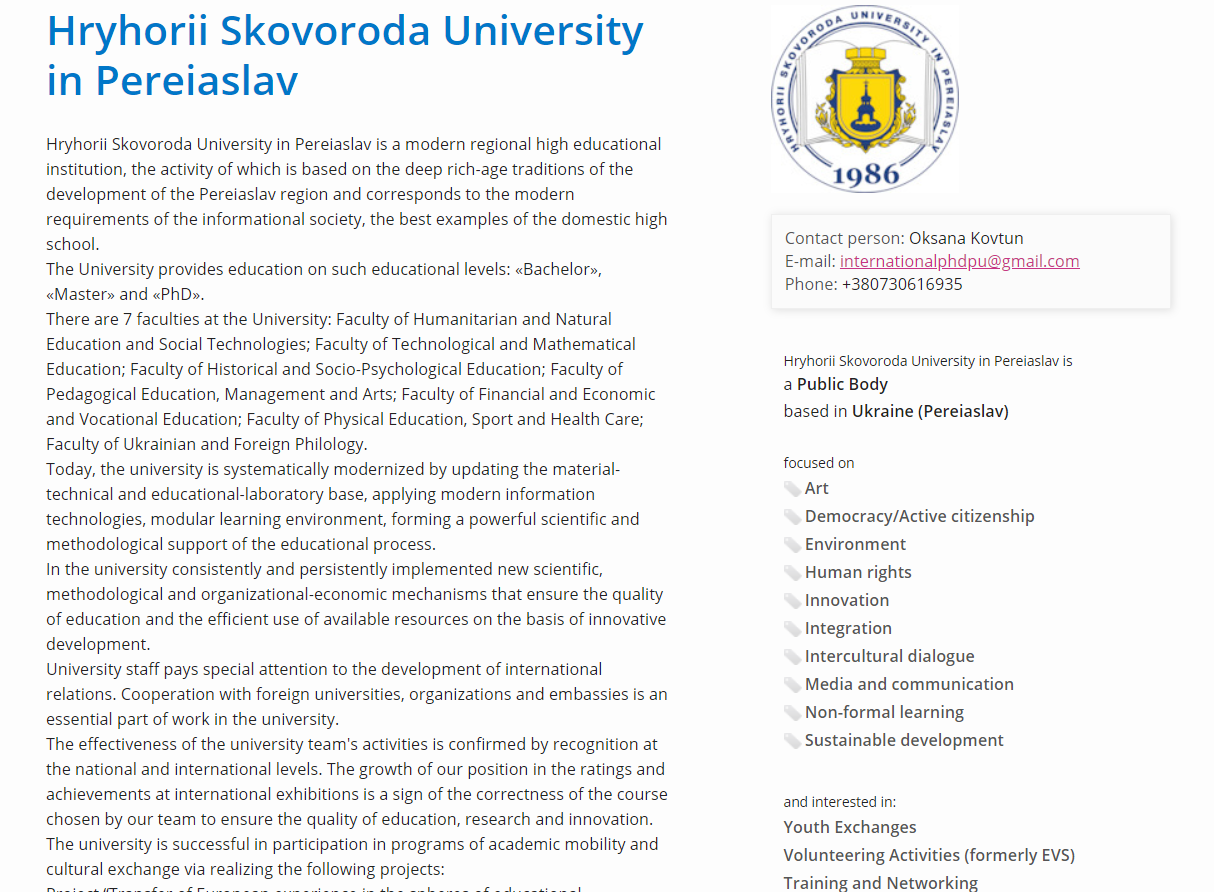 Для зацікавлених в участі у волонтерських молодіжних проєктах створено пошуковий інструмент Otlas Partner-Finding Tool, який дозволяє переглянути існуючі проєктні пропозиції від аплікантів з усього світу!

https://www.salto-youth.net/tools/otlas-partner-finding/projects/?b_order=created
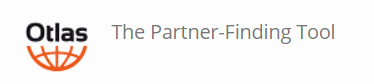 Інструкція з користування Otlas Partner-Finding Tool
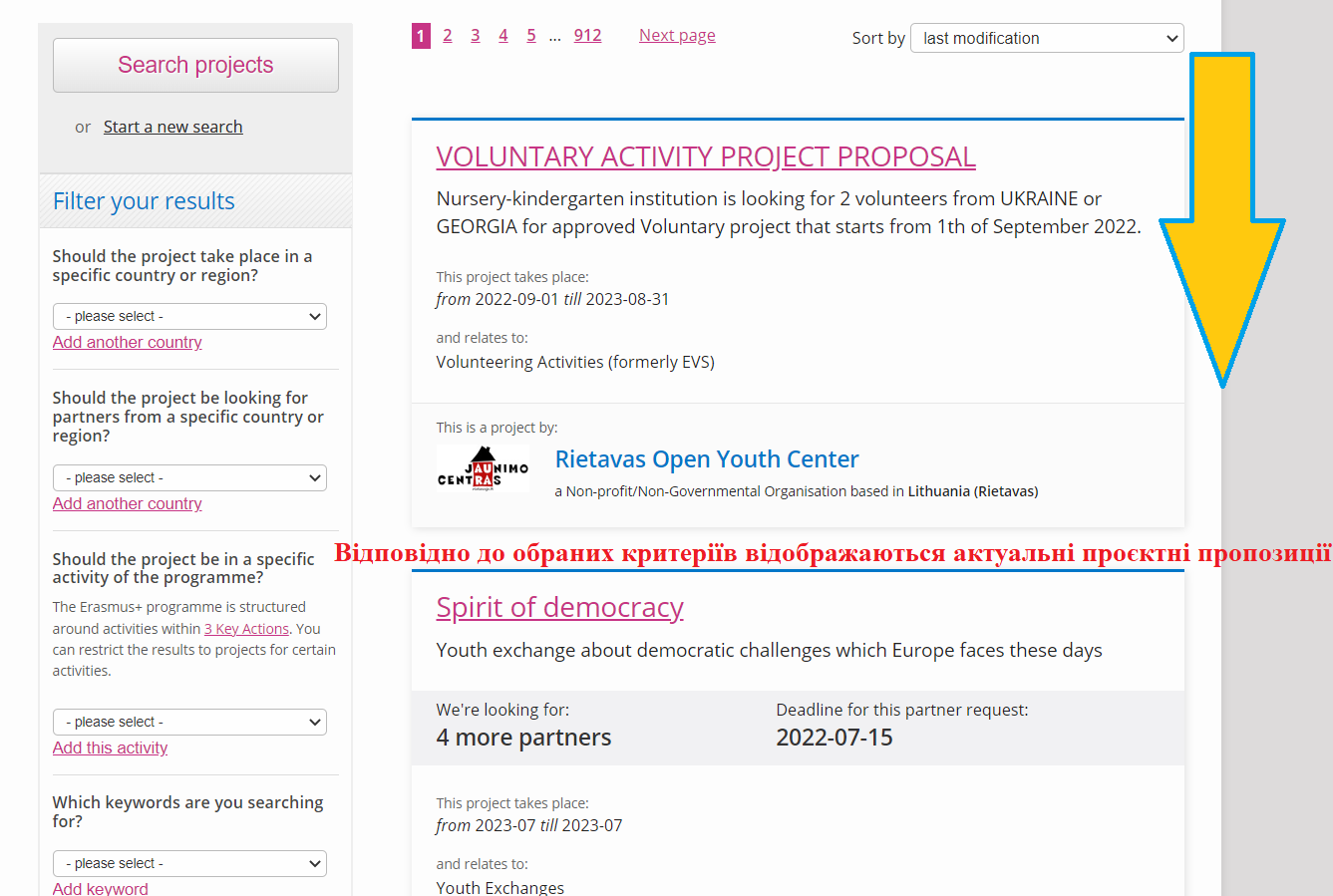 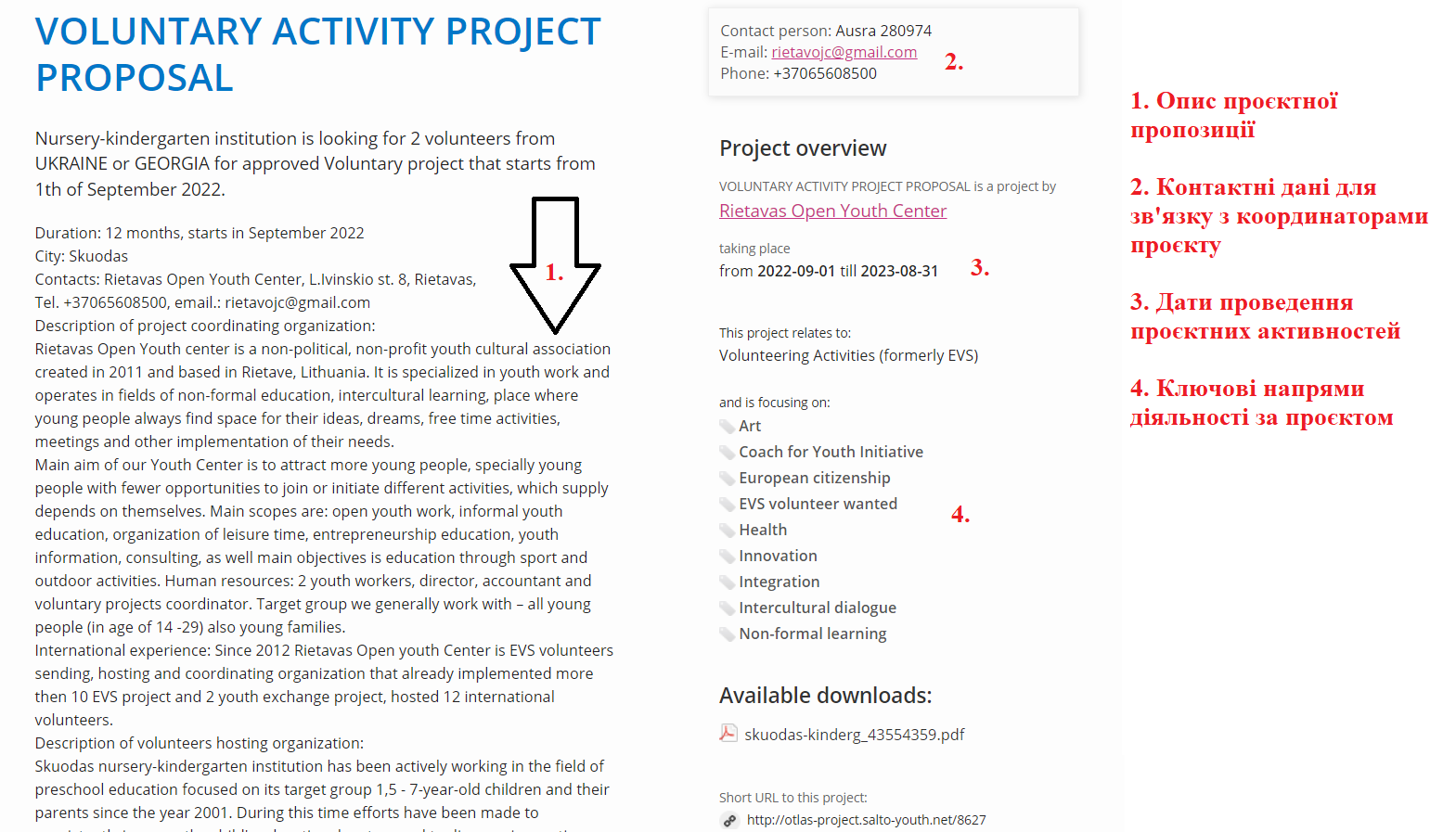 Дякуємо за увагу!